Bài 10 : LỚN HƠN, DẤU >
           BÉ HƠN, DẤU <
                  BẰNG NHAU, DẤU =
HOẠT ĐỘNG 1: KHỞI ĐỘNG
HOẠT ĐỘNG 2: KHÁM PHÁ
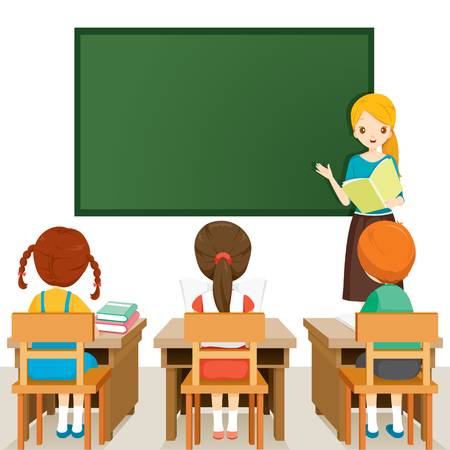 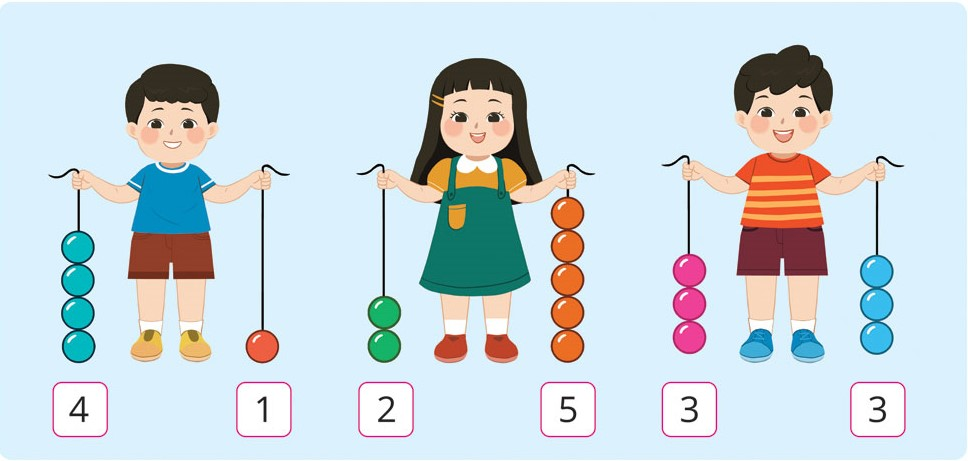 Quan sát tranh, chia sẻ  nhóm đôi về bức tranh.
Quan sát tranh
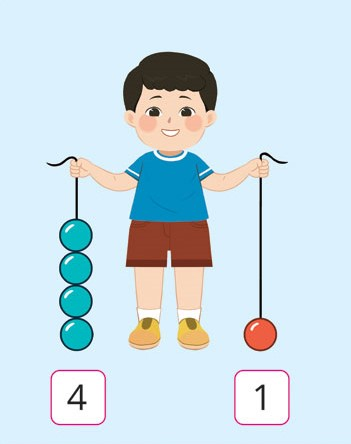 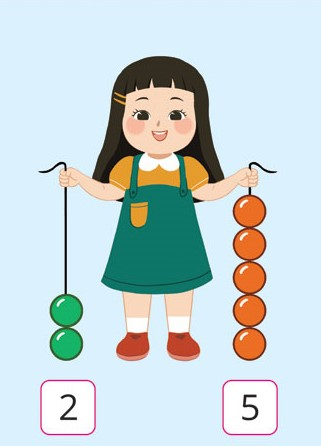 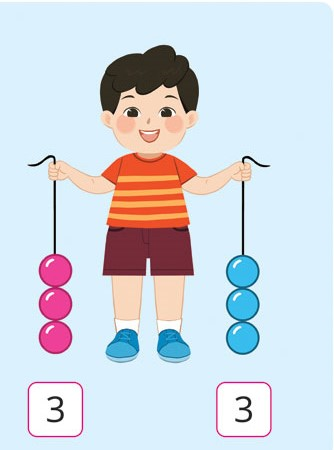 4 > 1
2 < 5
3 = 3
bốn lớn hơn một
ba bằng ba
hai bé hơn năm
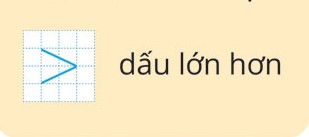 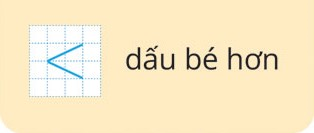 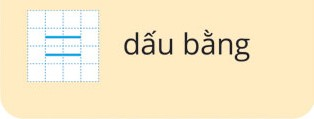 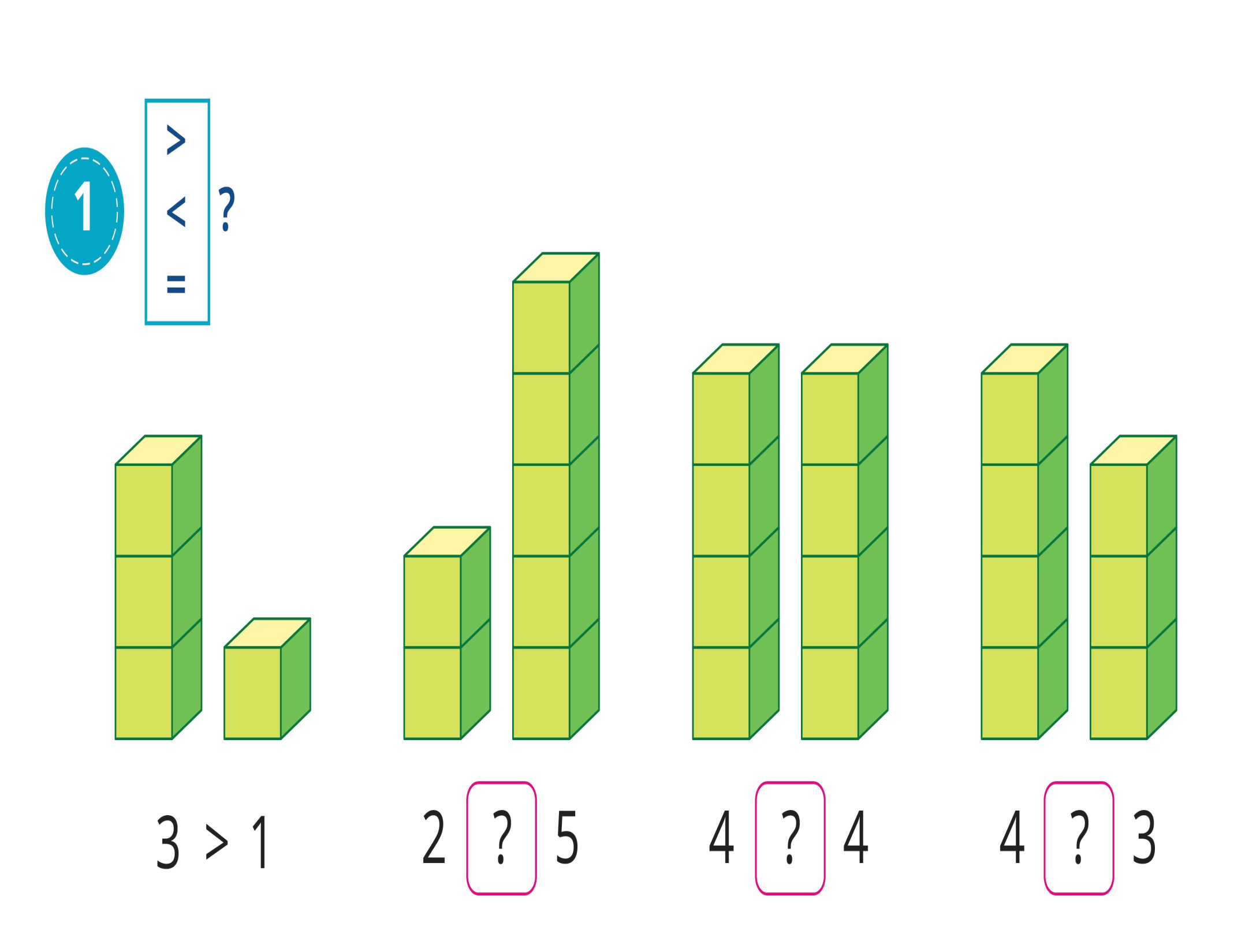 <
=
>
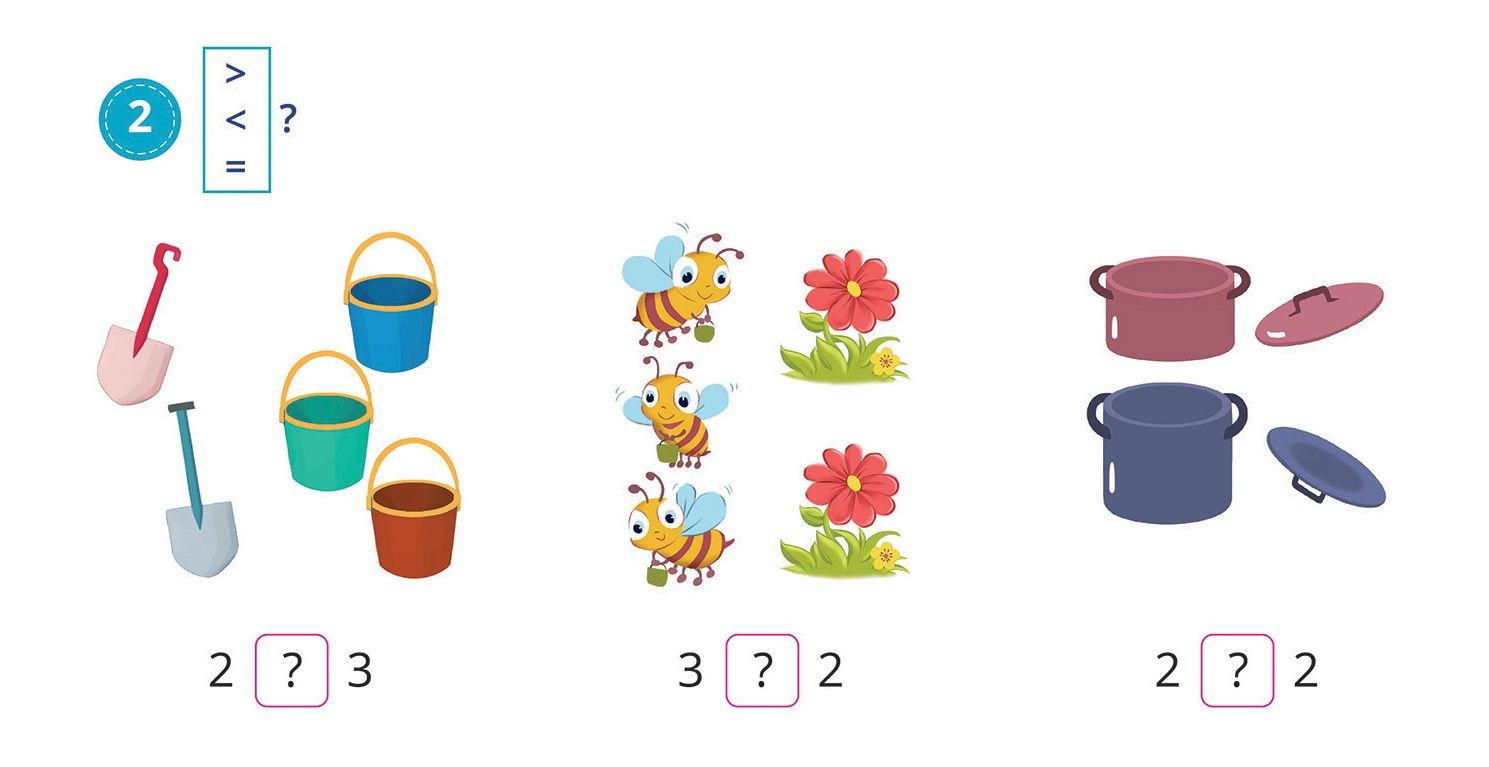 <
=
>
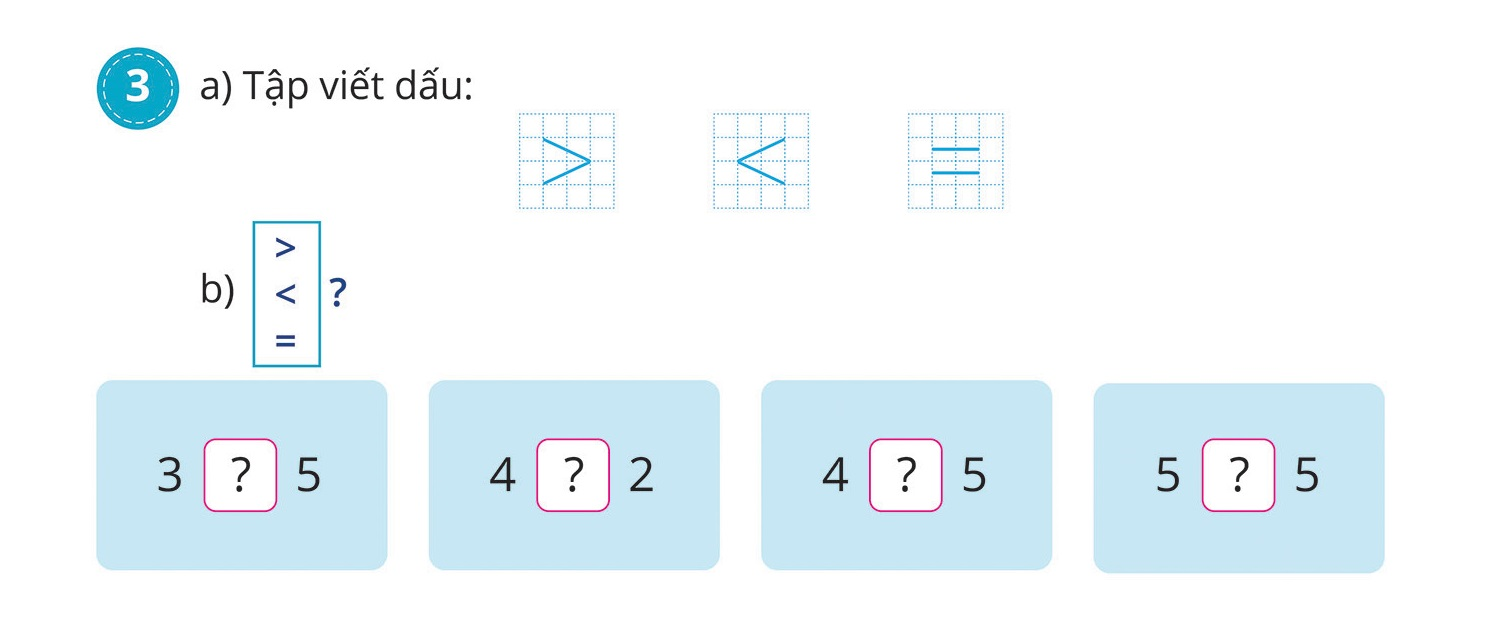 <
>
<
=
HOẠT ĐỘNG 4: VẬN DỤNG
Bài 4: Vật nào ghi số lớn hơn?
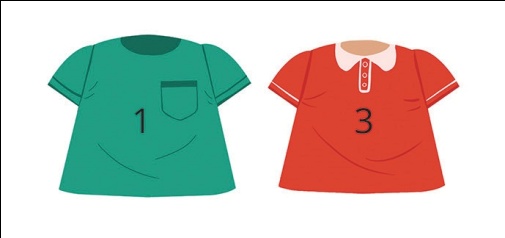 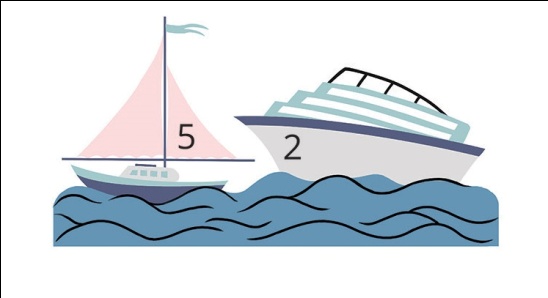 Hoan hô, bạn giỏi quá!
5
Trò chơi
Lên núi hái hoa
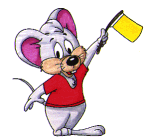 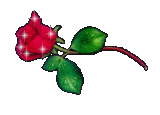 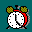 1
0
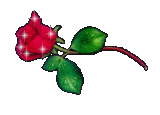 3
4
5
2
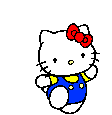 5 > 2
4 = 4
4  < 5
4
5……2
3
3 = 3
4….4
2
4…..5
2 < 1
1
3….3
2….1
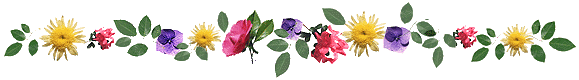 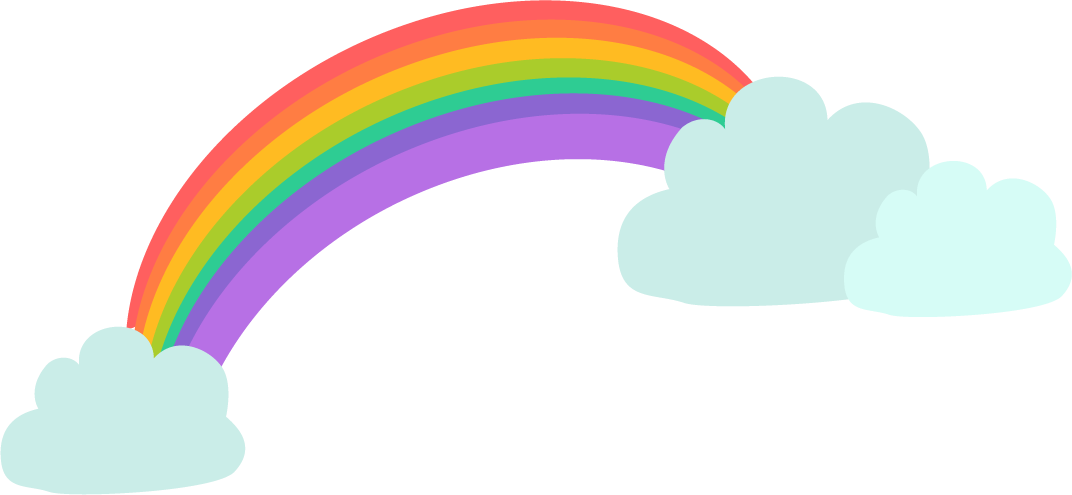 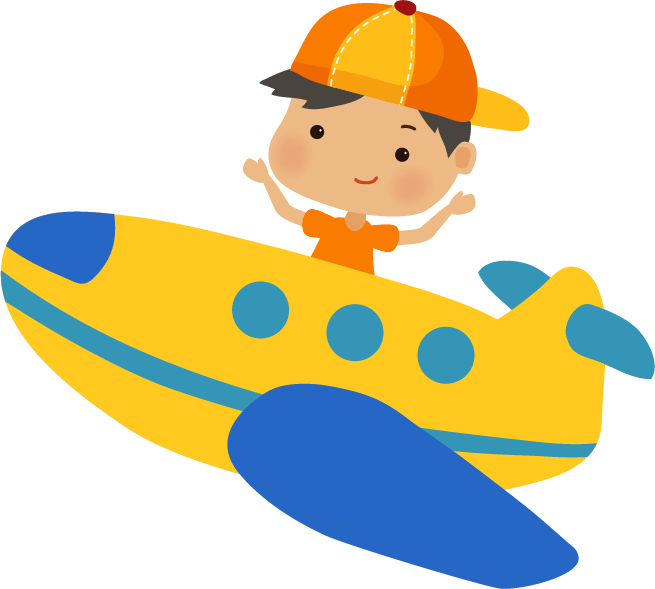 Tạm biệt và 
hẹn gặp lại!
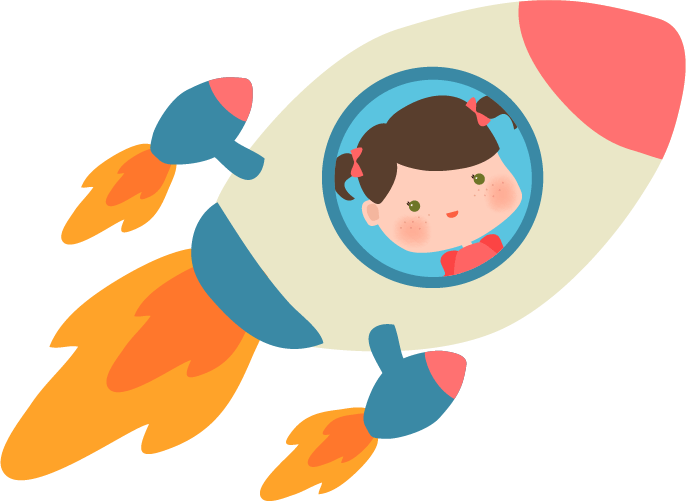 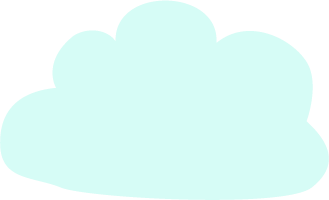 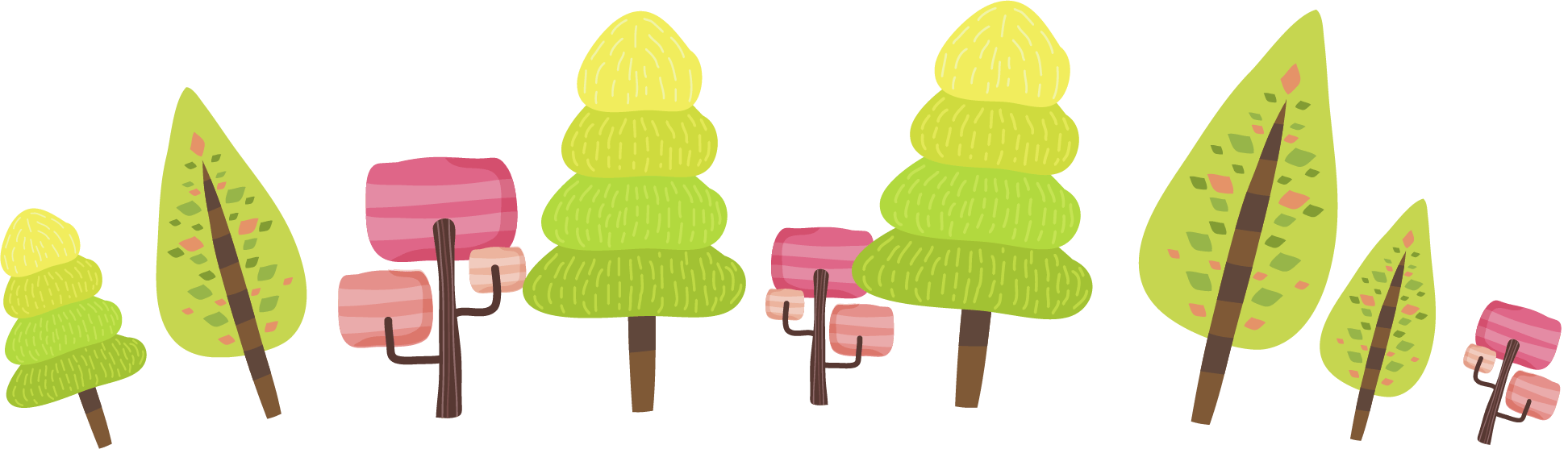 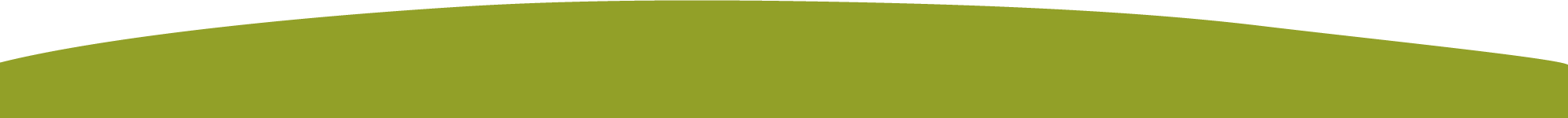